Enhancing and Exploiting Contiguity for Fast Memory Virtualization
Chloe Alverti, Stratos Psomadakis, Vasileios karakostas, Jayneel Gandhi*,  koNstANTINOS NIKAS, Georgios Goumas, Nectarios Kozyris
National technical university of Athens* VMware Research
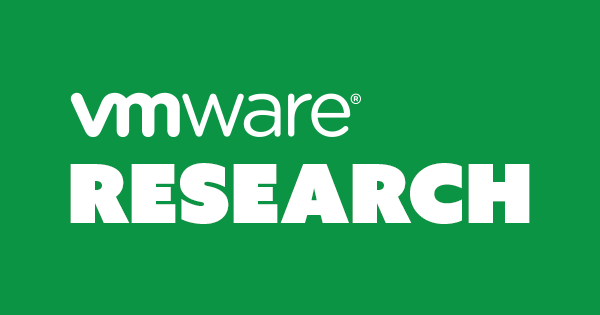 Executive Summary
Problem: Address translation overheads in virtualized execution
Solution:
SW: Contiguity-Aware paging Enhance the OS memory manager to support contiguous page allocations 
HW: Speculative Offset Address Translation (SpOT)Exploit the above generated contiguity to predict address translation 
Results: Translation overheads from ~16% down to ~0.9% on average
2
Outline
Background
SW: Contiguity-Aware paging
HW: Speculative Offset Address Translation (SpOT)
Evaluation
Conclusions
3
2D Address Translation in Virtualized Execution
Guest Virtual 
Address
Host Physical
 Address
Guest Physical
 Address
2
1
gVA
gPA
hPA
Guest 
Page Table
Nested
Page Table
4
Nested Paging Overhead in x86
gVA
Load gVA
TLB
CR3
gVA         hPA
hPA
HIT
MISS
Memory Access
5
+ 5
+ 5
+ 5
+ 4
= 24
5
Nested Paging Overhead in x86
gVA
Load gVA
TLB
CR3
gVA         hPA
Intel’s 5-Level Paging  brings this up to 35 Memory Accesses
hPA
HIT
MISS
Memory Access
5
+ 5
+ 5
+ 5
+ 4
= 24
6
Prior Approaches: Mitigate Translation Overheads
State of practice: Huge Pages
  HW budget (TLB),  OS support (THP)
Significantly reduce but fail to eliminate overheads (~16.5%)
State of the art: Contiguous Mappings
1 Translation Entry  multiple contiguously mapped pages
Variable size  increased coverage
Direct Segments [ISCA 13],Redundant Memory  Mappings [ISCA 15], TLB Coalescing [MICRO12, HPCA 14, ISCA 17]
Page Size
VA
PA
7
Prior Approaches: Mitigate Translation Overheads
State of practice: Huge Pages
  HW budget (TLB),  OS support (THP)
Significantly reduce but fail to eliminate overheads (~16.5%)
State of the art: Contiguous Mappings
1 Translation Entry  multiple contiguously mapped pages
Variable size  increased coverage
Direct Segments [ISCA 13], Redundant Memory Mappings [ISCA 15], TLB Coalescing [ISCA 17] ,
No dedicated OS allocation support and prior HW proposals are either too complex 
or sacrifice performance potential in virtualized execution
Page Size
VA
PA
8
Our Goal
Efficient OS support for contiguous page mappings creation
Preserve demand paging benefits
Efficient HW support to exploit the generated contiguity
Particularly attractive to virtualized environments
9
Outline
Background
SW: Contiguity-Aware paging
HW: Speculative Offset Address Translation (SpOT)
Evaluation
Conclusions
10
Demand Paging
Virtual Memory Areas (VMA)   malloc(), mmap(), etc.
VMA1
VMA2
VA
malloc
PA
11
Demand Paging
Virtual Memory Areas (VMA)   malloc(), mmap(), etc.
Physical Pages  OS on demand allocation (access)
VMA1
VMA2
VA
Page Fault
PA
12
Demand Paging
Virtual Memory Areas (VMA)   malloc(), mmap(), etc.
Physical Pages  OS on demand allocation (access)
VMA1
VMA2
OS random physical page allocations inhibit the creation of contiguous mappings
VA
Page Fault
PA
13
Prior Work: OS support for contiguous mappings
Application spawn segment pre-allocation


Segment
VA



Segment
PA

14
Prior Work: OS support for contiguous mappings
malloc() VMA pre-allocation


VMA1
VMA2


VA






PA


15
Prior Work: OS support for contiguous mappings
Post-allocationasynchronous migrations



VMA1
VMA1
VMA2
VMA2



VA
VA









PA
PA



16
Our Approach: Contiguity Aware (CA) Paging




VMA1
VMA2




VA












PA




17
Contiguity Aware Paging: Basic Mechanism
struct VMA {
     …  
}
VMA1
VMA2
Fault
VA
Buddy Allocator Aligned Free Block Lists
2M
4M
4K
8K
……..
PA
Demand Paging arbitrary page allocation
18
Contiguity Aware Paging: Basic Mechanism
struct VMA {
     …  
}
VMA1
VMA2
Offset; // VA-PA
Fault
VA
Buddy Allocator Aligned Free Block Lists
Offset
Target
2M
4M
4K
8K
……..
PA
Free?
CA Paging target page allocation
19
Contiguity Aware Paging: Basic Mechanism
struct VMA {
     …  
}
VMA1
VMA2
Offset; // VA-PA
Fault
VA
Buddy Allocator Aligned Free Block Lists
Offset
2M
4M
4K
8K
……..
PA
CA Paging target page allocation
20
Contiguity Aware Paging: Basic Mechanism
struct VMA {
     …  
}
VMA1
VMA2
Offset; // VA-PA
Fault
VA
Buddy Allocator Aligned Free Block Lists
CA Paging extends gradually contiguous mappings across faults
Offset
2M
4M
4K
8K
……..
PA
CA Paging target page allocation
21
Contiguity Aware Paging: First Fault
VMA1
VMA2
VA
PA1
PA2
PA3
PA4
PA
Occupied
The first VMA fault sets the Offset
Random placement may interfere with fragmented parts of the memory
22
Contiguity Aware Paging: First Fault
VMA1
VMA2
VA
Buddy Allocator   aligned contiguity up to 4M
Tracks unaligned, unlimited, larger than 4M contiguity
PA1
PA2
PA3
PA4
PA
Occupied
Contiguity Map
PA1,Size
PA3,Size
PA2,Size
PA4,Size
23
Contiguity Aware Paging: First Fault
VMA1
VMA2
Fault
VA
Search contiguity map by VMA size
PA1
PA2
PA3
PA4
PA
Occupied
Contiguity Map
PA1,Size
PA3,Size
PA2,Size
PA4,Size
24
Contiguity Aware Paging: First Fault
VMA1
VMA2
Fault
VA
No block reservation or pre-allocation
PA1
PA2
PA3
PA4
PA
Occupied
Contiguity Map
PA1,Size
PA3,Size
PA2,Size
PA4,Size
25
Contiguity Aware Paging: Next Fit
VMA1
VMA2
Next fit placement to avoid competition
VA
PA1
PA2
PA3
PA4
PA
Occupied
Next fit
Contiguity Map
PA1,Size
PA3,Size
PA2,Size
PA4,Size
26
Contiguity Aware Paging: Next Fit
VMA1
VMA2
Next fit placement to avoid competition
VA
PA1
PA2
PA3
PA4
PA
Occupied
Next fit
Contiguity Map
PA1,Size
PA3,Size
PA2,Size
PA4,Size
27
Contiguity Aware Paging: Next Fit
VMA1
VMA2
Next fit placement to avoid competition
VA
PA1
PA2
PA3
PA4
PA
Occupied
Next fit
Contiguity Map
PA1,Size
PA3,Size
PA2,Size
PA4,Size
28
How it works in a 2D environment
VMA
gVA
Guest CA paging(page fault)
gPA
Host CA paging
(nested fault)
hPA
CA paging is applied independently in each dimension without coordination,  following nested paging philosophy
29
Outline
Background 
SW: Contiguity-Aware paging
HW: Speculative Offset Address Translation (SpOT)
Evaluation
Conclusions
30
Prior Work: HW translation schemes
Deterministic: explicit tracking of the mappings boundaries
…
VA
PA
31
Prior Work: HW translation schemes
Deterministic: explicit tracking of the mappings boundaries
Base
Registers
Limit
…
(BASE,LIMIT)  OFFSET
Segment
VA
Offset
Segment

PA


32
Prior Work: HW translation schemes
Deterministic: explicit tracking of the mappings boundaries
Range TLB
Range Table
Base1
Limit1
Base2
Limit2
(BASE1,LIMIT1)  OFFSET1
(BASE2,LIMIT2)  OFFSET2
…
VA
(BASEn,LIMITn)  OFFSETn
Offset2
Offset1
CR-RT


PA




33
Prior Work: HW translation schemes
Deterministic: explicit tracking of the mappings boundaries
Commodity TLB
V1
V3
+4
V1,P1
+3
V3,P3
VA



PA



P3
P1



34
Prior Work: HW translation schemes
Deterministic: explicit tracking of the mappings boundaries
Commodity TLB
V2
V1
V3
V1,P1,+2
V2,P2,+2
VA
V3,P3,+3



PA



P3
P1
P2



35
Challenging 2D environment
gBase1
gLimit1
gBase2
gLimit2
gVA
gOffset2
gOffset1
hLimit2
hBase2
hLimit1
hBase1
gPA
hOffset2
hOffset1
2D Offset1
2D Offset2
hPA
36
Challenging 2D environment
gBase1
gLimit1
gBase2
gLimit2
gVA
gOffset2
gOffset1
hLimit2
hBase2
hLimit1
hBase1
Explicit tracking sacrifices performance or increases HW complexity
gPA
hOffset2
hOffset1
2D Offset1
2D Offset2
hPA
37
Speculative Offset Address Translation (SpOT)
gBase1
gLimit1
gBase2
gLimit2
gVA
gOffset2
gOffset1
hLimit2
hBase2
hLimit1
hBase1
gPA
hOffset2
hOffset1
2D Offset1
2D Offset2
hPA
38
Speculative Offset Address Translation (SpOT)
gVA
Speculate the existence of contiguous mappingsPredict address translations
gPA
2D Offset1
2D Offset2
hPA
39
Speculative Offset Address Translation (SpOT)
Small prediction table
On the L2 TLB miss path
Stores 2D Offsets calculated on the fly 
PC-indexed, set-associative
SpOT
…
PC1         Offset1
PC
PCn         Offsetn
40
Speculative Offset Address Translation (SpOT)
gVA
gPA
hPA
Execute
41
Speculative Offset Address Translation (SpOT)
gVA1
PC1  TLB miss
gVA1
L2 TLB
gVA
MISS
gPA
hPA
TLB miss
Execute
42
Speculative Offset Address Translation (SpOT)
gVA1
PC1  TLB miss
gVA1
L2 TLB
gVA
gPA
hPA
SpOT
Nested walk
…
TLB miss
PC1
MISS
Stall
Execute
Nested Page Walk
43
Speculative Offset Address Translation (SpOT)
gVA1
PC1  TLB miss
gVA1
L2 TLB
gVA
gPA
Offset1
hPA1
hPA
SpOT
PC1         Offset1
Nested walk
…
TLB miss
PC1
update
Stall
Execute
Execute
hPA1
Nested Page Walk
44
Speculative Offset Address Translation (SpOT)
gVA2
PC1  TLB miss
gVA2
L2 TLB
gVA
gPA
Spec hPA2
hPA
SpOT
PC1         Offset1
Nested walk
…
TLB miss
PC1
HIT
Spec Execute
Spec hPA2(gVA2 – Offset1)
Execute
Nested Page Walk
45
Speculative Offset Address Translation (SpOT)
gVA2
PC1  TLB miss
gVA2
L2 TLB
gVA
gPA
hPA2
hPA
SpOT
PC1         Offset1
Nested walk
…
TLB miss
PC1
Spec Execute
?
Spec hPA2(gVA2 – Offset1)
Execute
hPA2
Nested Page Walk
Verify
46
Speculative Offset Address Translation (SpOT)
gVA2
PC1  TLB miss
gVA2
L2 TLB
gVA
gPA
hPA2
hPA
SpOT
PC1         Offset1
Nested walk
…
TLB miss
PC1
Spec Execute

Spec hPA2(gVA2 – Offset1)
Execute
Execute
hPA2
Nested Page Walk
47
Speculative Offset Address Translation (SpOT)
gVA2
PC1  TLB miss
gVA2
L2 TLB
gVA
gPA
hPA2
SpOT hides nested page walk latency with speculative execution
hPA
SpOT
PC1         Ofsset1
Nested walk
…
TLB miss
PC1
Spec Execute

Spec hPA2(gVA2 – Offset1)
Execute
Execute
hPA2
Nested Page Walk
48
Speculative Offset Address Translation (SpOT)
gVA3
L2 TLB
gVA
gPA
hPA3
hPA
SpOT
PC1         Offset1
Nested walk
…
TLB miss
PC1
Spec Execute

Spec hPA3(gVA2 – Offset1)
Execute
hPA3
Nested Page Walk
Penalty
Execute
49
Speculative Offset Address Translation (SpOT)
gVA3
L2 TLB
gVA
gPA
hPA3
hPA
SpOT
PC1         Offset1
Nested walk
…
TLB miss
PC1
Spec Execute
update

Execute
hPA3
Nested Page Walk
Penalty
Execute
Mitigation techniques for Spectre/Meltdown [MICRO 18]address SpOT’s vulnerabilities (details in the paper)
50
Outline
Background 
SW: Contiguity-Aware paging
HW: Speculative Offset Address Translation (SpOT)
Evaluation
Conclusions
51
Methodology
Measure cost on page walks on real hardware
Intel 2-socket 20-core Broadwell with 256GB memory
1536-entry L2 TLB 6-way associative for 4KB/2M pages
Prototype CA Paging in Linux v4.19
Linux pagemap  contiguity results
https://github.com/cslab-ntua/contiguity-isca2020
BadgerTrap [CAN 14]  online analysis of TLB misses  and HW emulation
Linear model to predict performance
Workloads
Big-memory workloads, machine learning, HPC
52
Contiguity Results
Eager Paging [ISCA 15]
X Ideal Paging
THP
Ranger [ISCA 19]
CA paging
32 Largest Mappings Coverage
128 Largest Mappings Coverage
53
Contiguity Results
Eager Paging [ISCA 15]
X Ideal Paging
THP
Ranger [ISCA 19]
CA paging
32 Largest Mappings Coverage
128 Largest Mappings Coverage
Contiguity Aware Paging outperforms pre-allocation and performs similar/better to post-migrations for 128 mappings
54
Migration Pitfalls
Contiguity Generation Delay
Performance Overhead
55
Migration Pitfalls
Contiguity Generation Delay
Performance Overhead
CA paging works on the allocation path avoiding any delays in contiguity generation and adds no overhead
56
Performance Results
Compare SpOT + CA paging with:
4K/THP paging
Virtualized RMM (vRMM) [ISCA 15] + CA paging
Direct Segments (DS) [MICRO 14]
In Dual Mode (maximum performance)
Their own SW reservation component
57
Performance Results
76.04%
52.86%
66.19%
58
Performance Results
76.04%
52.86%
165%
66.19%
222%
132%
59
Performance Results
76.04%
52.86%
165%
66.19%
222%
132%
60
Performance Results
76.04%
52.86%
165%
66.19%
222%
132%
61
Performance Results
76.04%
52.86%
165%
66.19%
222%
132%
62
Performance Results
76.04%
52.86%
165%
66.19%
222%
132%
SpOT has comparable performance (<1%) to deterministic vRMM
while avoiding all the architectural complexityand to DS while avoiding the rigid SW support that it requires
63
Conclusions
Problem: Address translation overhead in virtualized execution
Solution:
SW: Contiguity-Aware paging 
OS contiguous page allocations on demand
Native and virtualized environments 
Boosts the performance of any contiguous page mapping translation scheme
https://github.com/cslab-ntua/contiguity-isca2020
HW: Speculative Offset Address Translation (SpOT)
Exploit the SW generated contiguity to predict translations
Native and virtualized environments
Results: 2D Translation overhead from ~16% down to ~0.9% on average
Thank you!! 
64